LO: Use the expanded multiplication method to multiply.
Amir and Whitney both receive some sweets.



Amir





Whitney

Who has more sweets? Explain your reasoning.
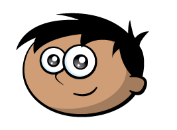 Success Criteria:
-Place the largest number on top of the smaller number.
-Partition the larger number and multiply each part by the smaller number, starting with the ones column.
-Add both of the numbers made together.
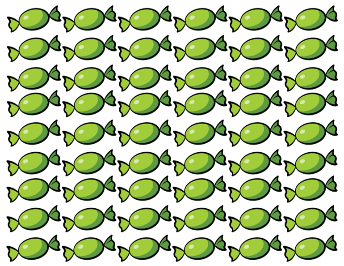 I have more sweets because I have more rows.
I have more sweets because I have more in each row.
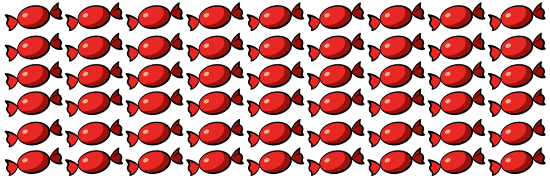 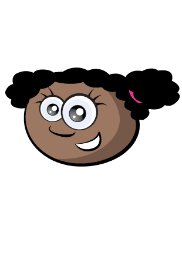 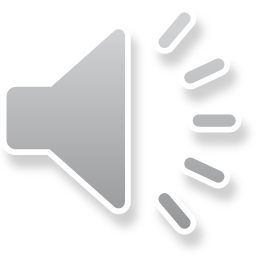 1
36 x 4 =
3
6
x
____
4
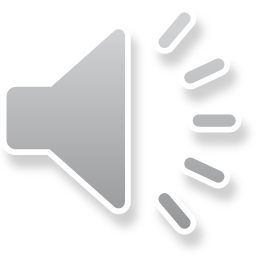 36 x 4 =
3
6
x
____
4
4x6=   24
+
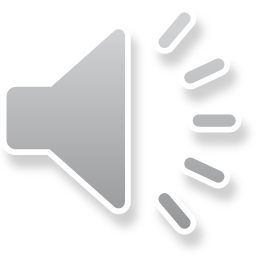 36 x 4 =
3
6
x
____
4
4x6=
2
4
24
+
4x30=
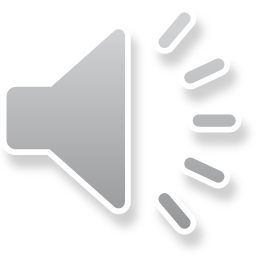 36 x 4 =
3
6
x
____
4
4x6=
2
4
24
+
2
4x30=
120
1
0
____
4
1
4
____
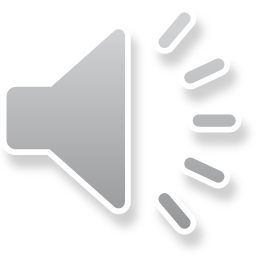 92 x 3 =
9
2
x
3
____
3x2=
6
6
+
0
2
7
3x90=
270
____
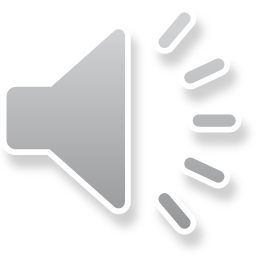 92 x 3 =
9
2
x
3
____
3x2=
6
6
+
0
2
7
3x90=
270
____
7
2
6
____
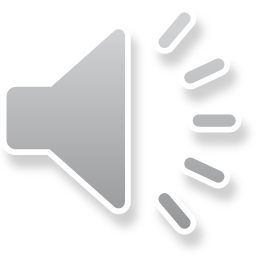 22 x 8 =
2
2
x
You don’t have to add what you are multiplying on the side if you don’t think it is helpful. 
But it is good way to check you are multiplying correctly.
____
8
1
16
6
+
160
1
6
0
____
7
1
6
____
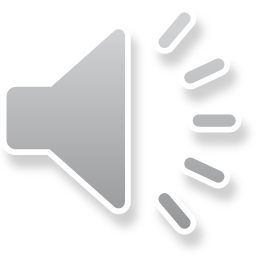 99 x 8 =
9
9
x
____
8
8x9=
72
7
2
+
2
8x90=
720
7
0
____
9
7
2
____
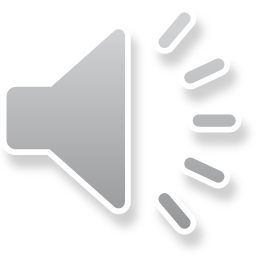 LO: Use the expanded multiplication method to multiply.
Success Criteria:
-Place the largest number on top of the smaller number.
-Partition the larger number and multiply each part by the smaller number, starting with the ones column.
-Add both of the numbers made together.
If you are finding this difficult: 
The multiplication square is there to support you with any tricky times tables.
It might also help you to write next to your calculation what numbers you are multiplying together.
Questions- Now it is your turn to practise this method!
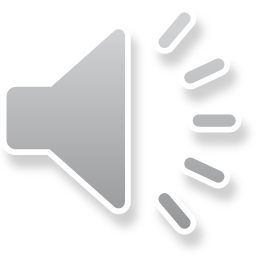 LO: Use the expanded multiplication method to multiply.
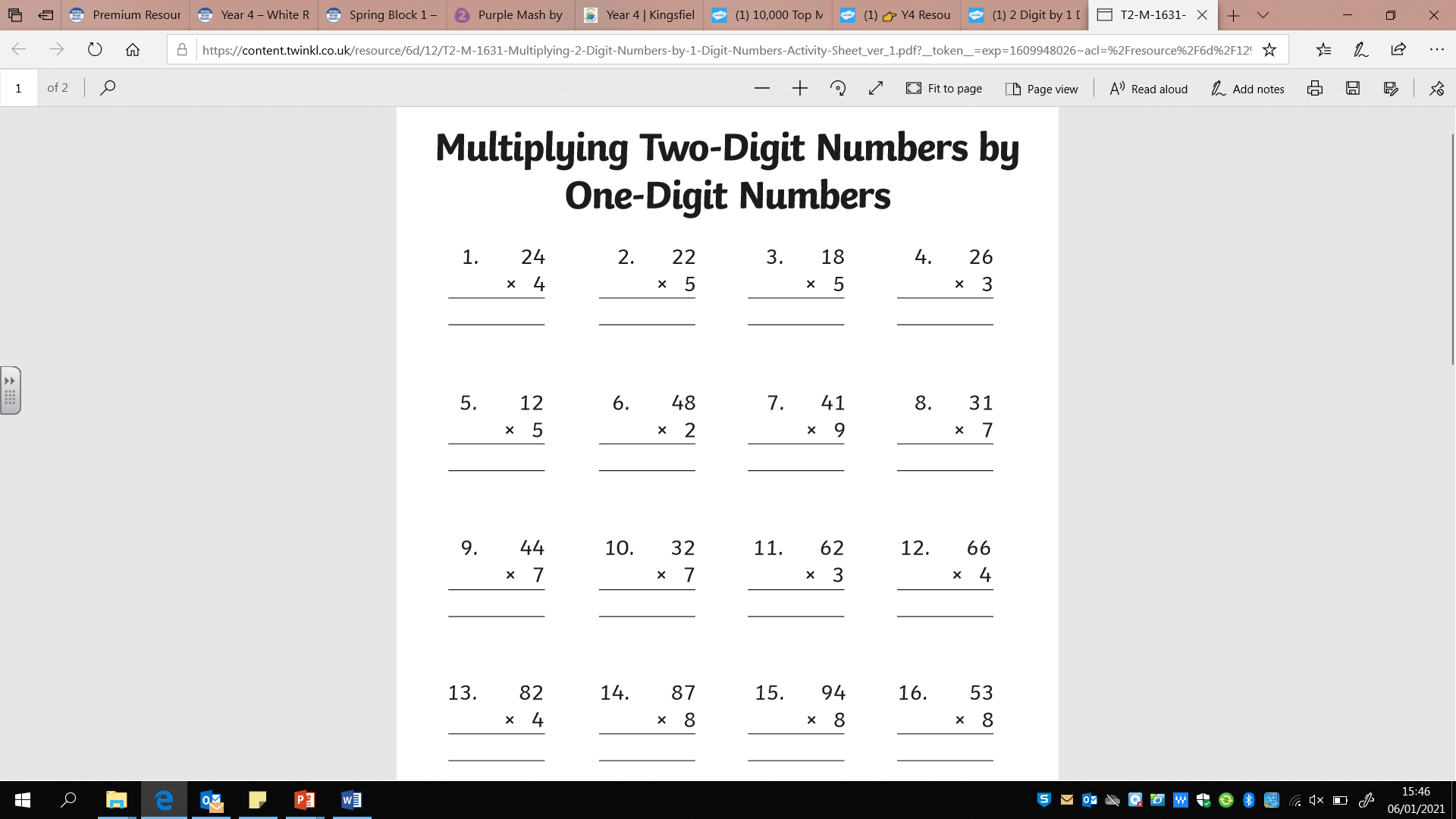 Success Criteria:
-Place the largest number on top of the smaller number.
-Partition the larger number and multiply each part by the smaller number, starting with the ones column.
-Add both of the numbers made together.
LO: Use the expanded multiplication method to multiply.
Success Criteria:
-Place the largest number on top of the smaller number.
-Partition the larger number and multiply each part by the smaller number, starting with the ones column.
-Add both of the numbers made together.
Challenge: Try to use the  method to work out 532 x 5.
What might you need to do this time?
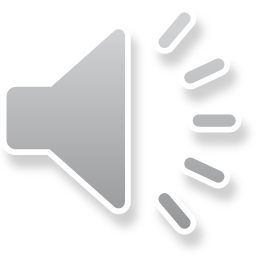 Answers
Starter: Both have the same amount of sweets.
96
110
90
78
60
96
369
217
308
224
186
264
13. 328
14. 696
15. 752
16. 424
Challenge: 2660